স্বাগতম
পরিচিতি
শাহীন আলম 
সহকারী মৌলভী 
নূতন বাজার দাখিল মাদরাসা 
মোবাইলঃ ০১৭১৮৩৪৯০০৮ 
ই-মেইলঃ shahinrampuri@gmail.com
পাঠ পরিচিতি
শ্রেণিঃ নবম
বিষয়ঃ হাদিস শরিফ 
( الحَدِيْثُ الشَّرِيْفُ) 
পৃষ্ঠা – ১৮০ 
ছাত্র/ছাত্রী সংখ্যাঃ ৫০জন
সময়ঃ ৫০ মিনিট 
তারিখঃ05/০৮/2019ইং
পূর্ব প্রস্তুতি
মা- বাবা ।
এই পৃথিবীতে আমাদের আপনজন কে?
মাতা পিতার ।
আল্লাহর পর আমরা কার বেশি আনুগত্য করব
এখন আমরা একটি ভিডিও দেখে নেই ...
[Speaker Notes: আবহ সৃষ্টির জন্য ভিডিও দেখাব]
আজকের পাঠ......
পিতা মাতার প্রতি সদ্যবহার, আত্বীয় স্বজনের সম্পর্ক রক্ষা  অধ্যায় ।
باب البر وإلصلة
এই পাঠ শেষে শিক্ষার্থীরা.....
অধিকার বিষয়ে পিতার চেয়ে মাতা কেন অগ্রগণ্য
      তা ব্যক্ত করতে পারবে ।
 বঙ্গানুবাদসহ ১টি হাদীস মুখস্থ লিখতে পারবে । 
রাবী পরিচিতি বলতে পারবে।
[Speaker Notes: শিখন ফল ।]
আমরা একটি আয়াত শুনবো ও পড়বো
وَوَصَّيْنَا الإِنسَانَ بِوَالِدَيْهِ حَمَلَتْهُ اُمُّهُ وَهْناً عَلَي وَهْنٍ وَفِصَالُهُ فِي عَامَيْنِ أَنِ اشْكُرْ لِي وَلِوَالِدَيْكَ إِلَيَّ الْمَصِيرُ
আমি তো মানুষকে তার পিতা-মাতার প্রতি সদাচরণের নির্দেশ দিয়েছি। জননী সন্তানকে কষ্টের পর কষ্ট করে গর্ভে ধারণ করেন এবং তার দুধ ছাড়ানো হয় দুই বছরে; সুতরাং আমার (আল্লাহর) প্রতি এবং তোমার পিতা-মাতার প্রতি কৃতজ্ঞ হও। প্রত্যাবর্তন তো আমারই কাছে।’ (সুরা-৩১ লুকমান, আয়াত: ১৪)
[Speaker Notes: এই আয়াতের বাম দিকে বামদিকে ভিডিও ক্লিপ দায়া আছে।]
কোরআনের আয়াত
وَوَصَّيْنَا الْأِنْسَانَ بِوَالِدَيْهِ إِحْسَاناً حَمَلَتْهُ اُمُّهُ كُرْهاً وَوَضَعَتْهُ كُرْهاً
আর আমি (আল্লাহ) মানবজাতিকে নির্দেশ দিয়েছি তারা যেন তাদের পিতা-মাতার সঙ্গে সুন্দর আচরণ করে; তার মা তাকে অতিকষ্টে গর্ভে ধারণ করেছেন ও অতিকষ্টে প্রসব করেছেন এবং লালন-পালন করেছেন।’ (সুরা-৪৬ আহকাফ, আয়াত: ১৫)।
নিচের ছবি গূলো দেখি
চিত্র- ১
চিত্র-২
[Speaker Notes: এই ছবির মাধ্যমে মায়ের মর্যাদা প্রদর্শন করব।]
নিচের ছবি গুলি দেখি ......
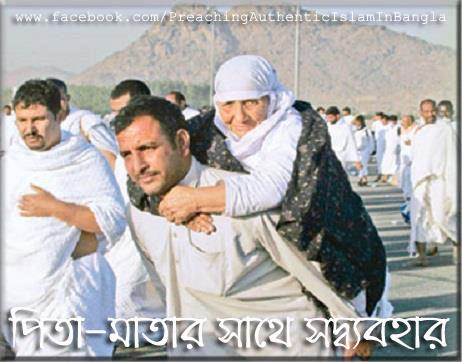 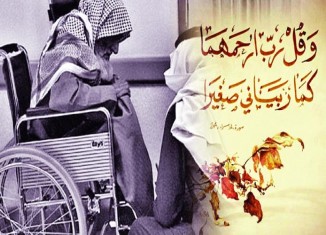 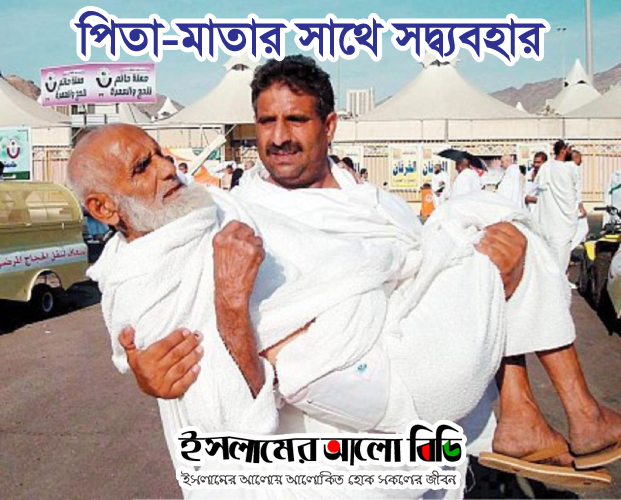 চিত্র ৩
চিত্র-২
চিত্র -১
[Speaker Notes: এই স্লাইডে মায়ের মর্যাদার দিক দেখাব।]
একক কাজ
মা কেন সন্তানের পক্ষ হতে খেদমত পাবার অধিক হকদার ৩টি কারণ লিখ?
অতঃপর
এসো আমরা কিছু শব্দার্থ শিখি
তোমার মা
তোমার বাবা
তুমার নিকটবর্তী
তিনি বললেন
এসো আমরা কিছু শব্দার্থ শিখি
এক ব্যাক্তি
অধিক হকদার
এসো আমরা একটি হাদিস পড়ে নেই।
জোড়ায় কাজ
পদত্ত হাদিসের বাংলা অনুবাদ খাতায় লিখ।
হাদিসের বাংলা অনুবাদ
মিলিয়ে নাও
নিরব পাঠ
পাঠ্য বইয়ের ১৭ পৃষ্ঠা  বের করে রাবী পরিচয় পড়
[Speaker Notes: রাবী পরিচয় . এই স্লাইডে স্মার্টআর্ট এর  ব্যবহার দেয়া আছে ।]
দলীয় কাজ
পদত্ত তথ্যের আলোকে হজরত আবু হুরায়রা রাঃ জীবনী লিখ। (৬ লাইনের মধ্যে)
মুল্যায়ন
৫৩৭৪ টি
আবু হুরায়রা রাঃ কতটি হাদিস বর্ণনা করেন?
২০৪ নং
পাঠ্য বইয়ে পদত্ত হাদিসের নাম্বার কত?
অতঃপর
ثم    শব্দের অর্থ কী?
৩ বার
হাদিসে   ا م  শব্দটি কত বার এসেছে?
[Speaker Notes: এই স্লাইডে ট্রিগার এনিমেশন দেয়া আছে ।]
বাড়ির কাজ
আল কোরানের একটি  আয়াত সহ  পিতা মাতার  মর্যাদা ০৮ লাইনের মধ্যে লিখে আনবে।
ধন্যবাদ